Creating Survey Questions & Introduction
YPAR Groups
Warm Up
[Speaker Notes: Check-in with students]
Developing Your Survey Questions
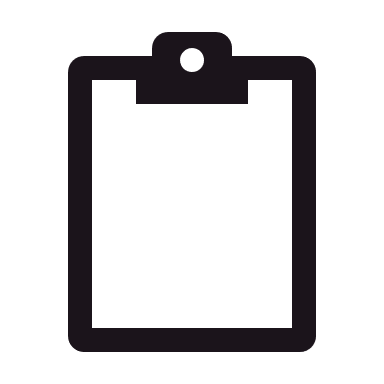 As a whole group
Let’s create a survey on Google Forms.
We must include the following question types:
Think of what kinds of questions will work well for each question type.
In small groups
Fill out the “Developing Your Survey Questions” handout
Writing an Introductory Paragraph
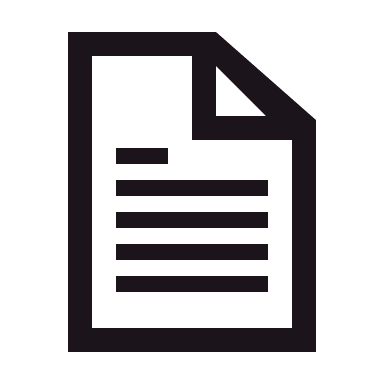 Example of an Introductory Paragraph
I am conducting research on how sexual harassment impacts students at Boston Arts Academy. I hope that by understanding how students experience sexual harassment, we can work on creating a more safe and respectful culture at our school. Sexual harassment is defined by the U.S. government as “unwelcome sexual advances, requests for sexual favors, and other verbal or physical harassment of a sexual nature.” Please answer all questions honestly and to the best of your ability. All responses will be confidential. Thank you for taking the time to complete my survey.
Survey Introductory Paragraph Criteria
Write a one paragraph (3-4 sentence) introductory statement to your survey or interview that you will include to provide CONTEXT for your research. 
Your intro should include:
A statement about the purpose of your research
Definitions of any key terms that you want your participants to understand how you are using the term
A thank you for participating
Next Steps
Once your group is finished with quesitons and introduction, you are ready to create a Google Form!
Send the link to your Survey to students in the class for them to try it out and provide feedback.
Fill out others’ surveys and give them feedback.